Transmetuesit
Lënda : TEKNOLOGJI
Arsimtarja : Kumrie Maqedonci
Punoi : Festina Klinaku
Klasa : VIII/2
Shkolla : F.M.U e Gjelbër                                                        Data : 04.03.2015
Transmetuesit
Kemi dy lloj transmetuesish :
                                                    1. me zingjirë
                                                    2. me rripa
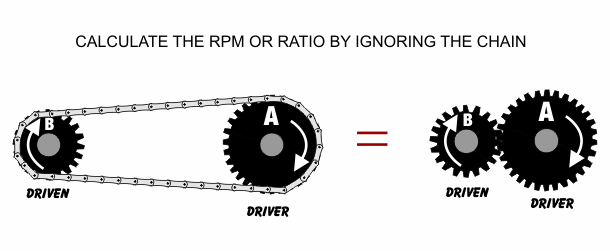 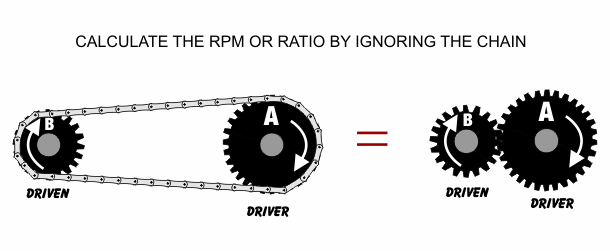 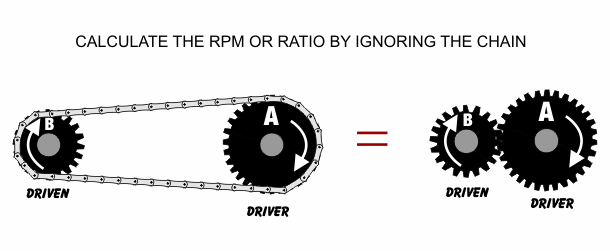 Transmetuesit me zingjirë
Transmetuesi me zingjirë shërben për të transmetuar momentin e rrotullimit në mes dy boshteve paralele, që janë në distancë.

 Ky transmetim bëhet me anë të zingjirit.

 Pjesët përbërëse të një transmetuesi me zingjirë janë : 2 rrota të dhëmbëzuara ( njëra udhëzuese, tjetra e udhëzuar ) që janë të vendosura njëra përkrah tjetrës, zingjiri që i përafron yllëzat dhe pedalja.
rrota udhëzuese
zingjiri
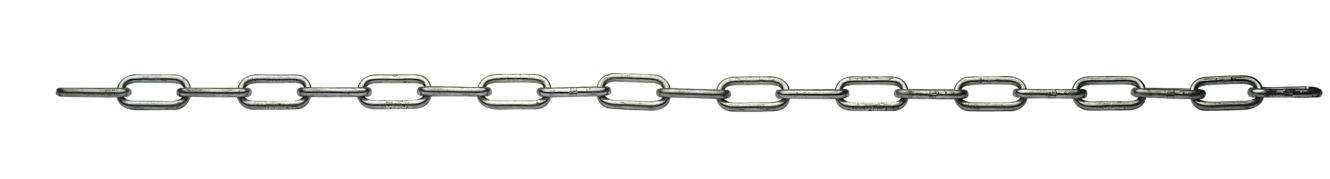 rrota e udhëzuar
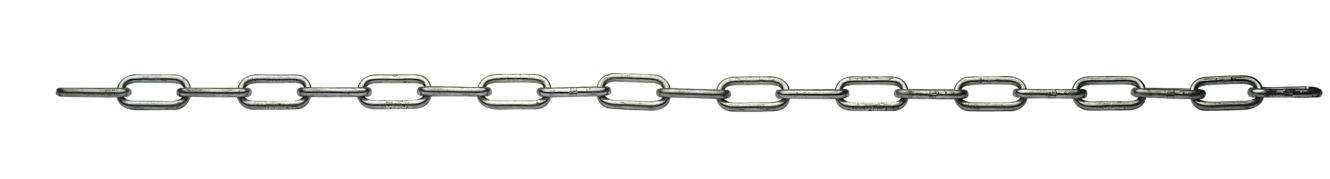 pedalja
Fig.1. Në figurë është paraqitur një transmetues 
me zingjirë dhe pjesët e tij
-  Gjatë ngarkesës, nëpërmjet pedales, zingjiri është në kontakt me yllëzat dhe kështu i vë në lëvizje dy boshte, duke transmetuar lëvizjen prej boshtit udhëzues tek boshti i udhëzuar.

Transmetuesit me zingjirë kanë disa veçori dhe mangësi themelore që janë :

Veçoritë : - përmasat relativisht të vogla
                  - ngarkesa të vogla në boshte e kushineta
                  - diapazoni i gjerë i fuqisë transmetuese dhe i shpejtësisë
                    rrotulluese.

Mangësitë : - thyerja e elementeve të zingjirit gjatë lodhjes së
                        materialit
                      - zhurma gjatë punës
                      - kujdesi ndaj ripërpunimit të domosdoshëm etj.
Transmetuesit me rripa
-  Transmetuesit me rripa shërbejnë për të transmetuar momentin e rrotullimit me anë të fërkimit, e ky fërkim bartet me anë të rripit.

-  Këta transmetues përbëhen nga : dy rrota (1,2) të lidhura me një rrip shtrëngues (3).
rrota e udhëzuar
rrota udhëzuese
Fig.2. Në figurë është paraqitur një transmetues 
me rripa dhe pjesët e tij
rripi
Transmetuesit me rripa kanë disa veçori dhe mangësi themelore që janë :

Veçoritë : - forma e thjeshtë e rrotave
                  - bartin momentin e rrotullimit në distancë
                  - mund të përdoren për boshte paralele dhe të
                    kryqëzuara
                  - nuk kërkojnë mbrojtje të veçantë dhe lyerje
                  - rripi është elastik dhe amortizon goditjet e jashtme
                  - punojnë në qetësi etj.

Mangësitë : - shtypja në bosht është e madhe
                      - rripi është i rrëshqitshëm, jep raportin punues të
                         transmisionit të ndryshueshëm
                      - nuk janë të sigurt gjatë bartjes së momentit të
                        rrotullimit.
-  Nëse kërkohet të ndryshohet kahu i rrotullimit të rrotës së udhëzuar, rripi vendoset i kryqëzuar.
rrota udhëzuese
rrota e udhëzuar
Fig.3. Ndërrimi i kahut të rrotës së udhëzuar
-  Këta transmetues kanë gjetur zbatim të gjerë. Një shembull i përdorimit të transmetuesve me rripa është dhënë në figurë, ku në boshtin e motorit është vendosur rrota udhëzuese, ndërsa për boshtin e tamburit është vendosur rrota e udhëzuar, kështu që lëvizja bartet nëpërmjet rripit.
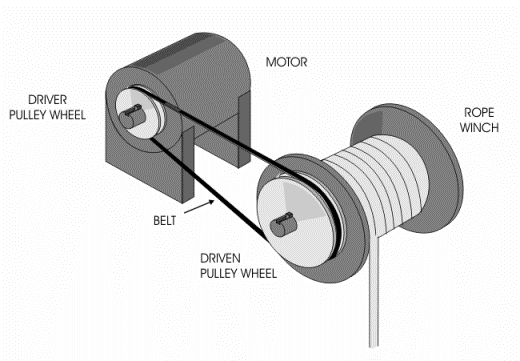 motori
rrota udhëzuese
tamburi
rripi
rrota e udhëzuar
Fig.4. Përdorimi i transmetuesve me rripa